Euroguidance seminarprofesionalno usmjeravanje za psihologe
u srednjim
 školama


Marija GalovićEuroguidance Hrvatska
AMPEU
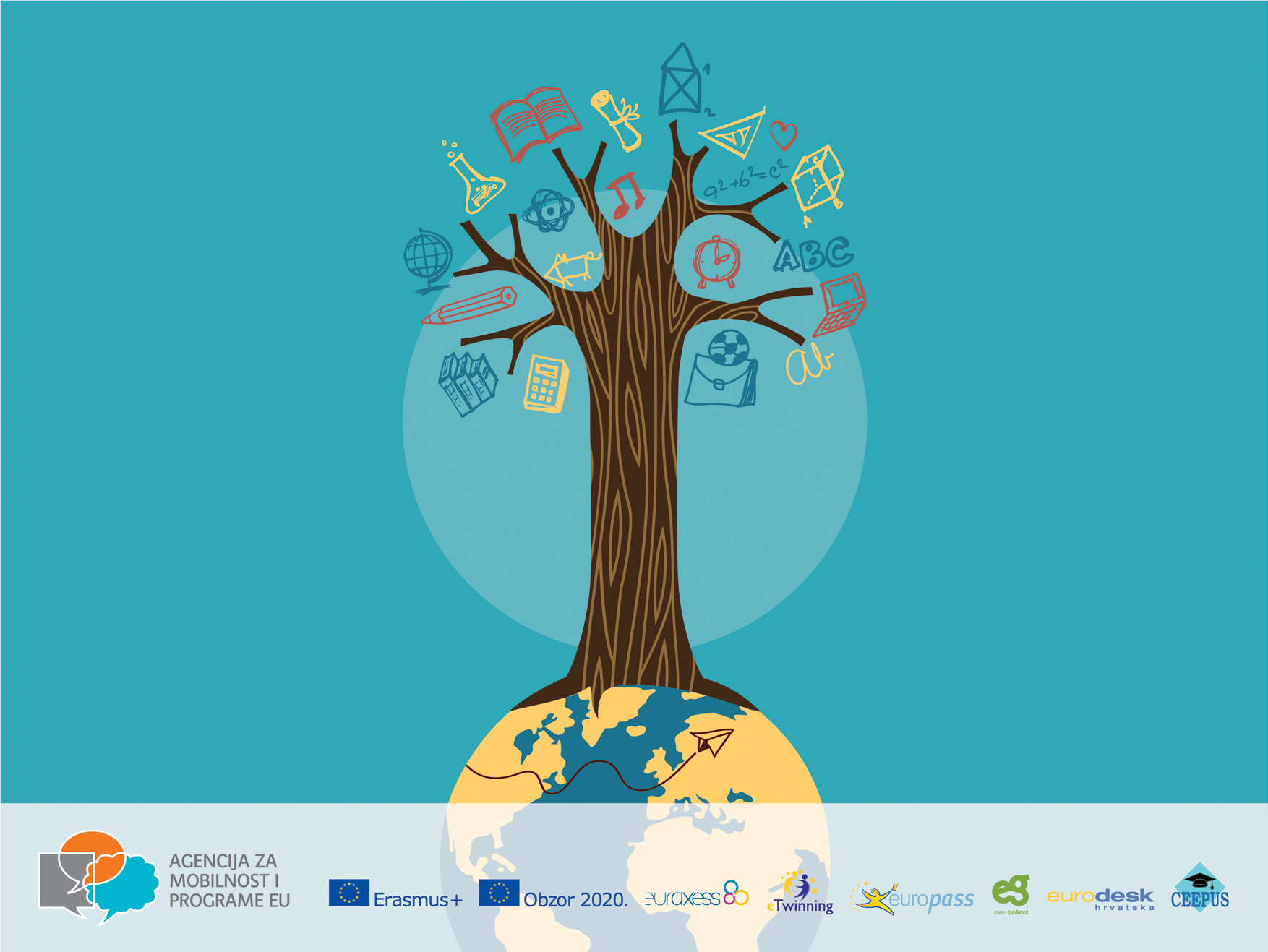 Prirodoslovna škola Vladimira PrelogaZagreb, 14. rujna 2015.
Sadržaj
O Agenciji za mobilnost i programe EU
O Euroguidance mreži
Aktivnosti Euroguidance centra
	2.1.  Međunarodne aktivnosti
	2.2.  Aktivnosti u Hrvatskoj
3. 	Euroguidance aktivnosti u 2015.
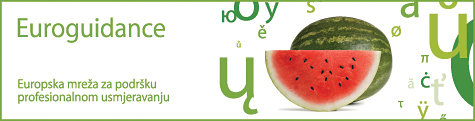 Agencija za mobilnost i programe EU
Djelatnost Agencije
Euroguidance - uvod
Što je Euroguidance?
europska mreža nacionalnih centara za podršku profesionalnom usmjeravanju

Ciljevi
promicati europsku dimenziju u cjeloživotnom profesionalnom usmjeravanju
informirati o mobilnosti u svrhu učenja
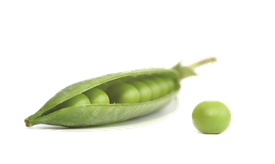 Nacionalni Euroguidance centri u 34 zemlje
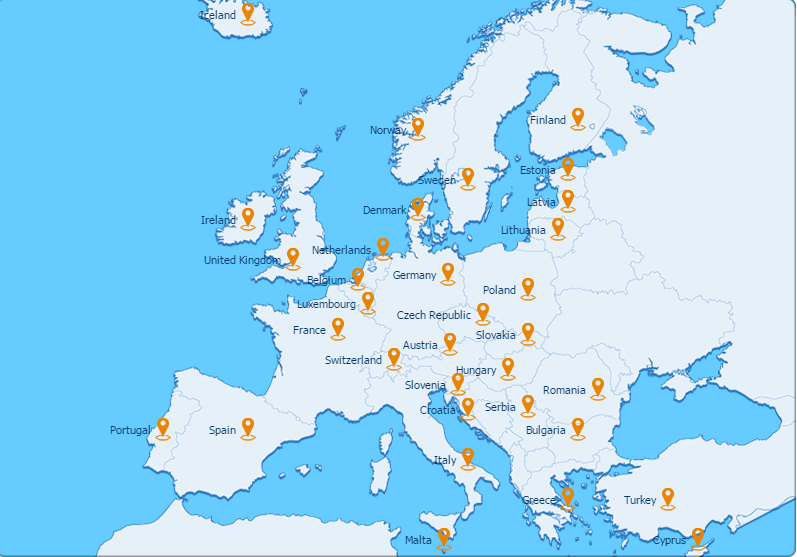 Kome je Euroguidance namijenjen?
2.1. Međunarodne aktivnosti Euroguidance centra
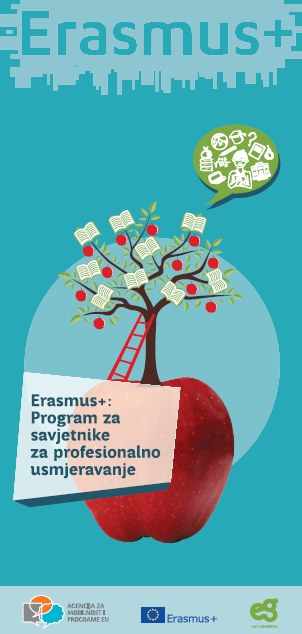 organizacija aktivnosti koje savjetnicima omogućuju mobilnost u svrhu učenja, usavršavanja, umrežavanja i međunarodne suradnje 
Studijski posjeti 
Prekogranični seminari
Job shadowing posjeti

pružanje informacija o programima mobilnosti za savjetnike kroz program Erasmus+
Euroguidance studijski posjeti (2011.-2013.)
Studijski posjet Danskoj: Profesionalno usmjeravanje u danskom obrazovnom sustavu
Organizator: Euroguidance centar Danska
Vrijeme održavanja: 2.-4. rujna 2013.
Zemlje sudionici: Luksemburg, Portugal, Srbija, Poljska, Hrvatska
Sudionici iz Hrvatske: 
Školski psiholozi
Hrvatski zavod za zapošljavanje
Ministarstvo znanosti obrazovanja i sporta
Institut za društvena istraživanja
Centar za psihološko savjetovanje „Sirius”
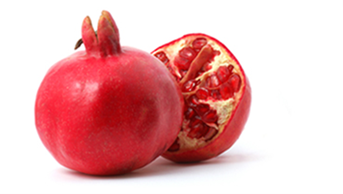 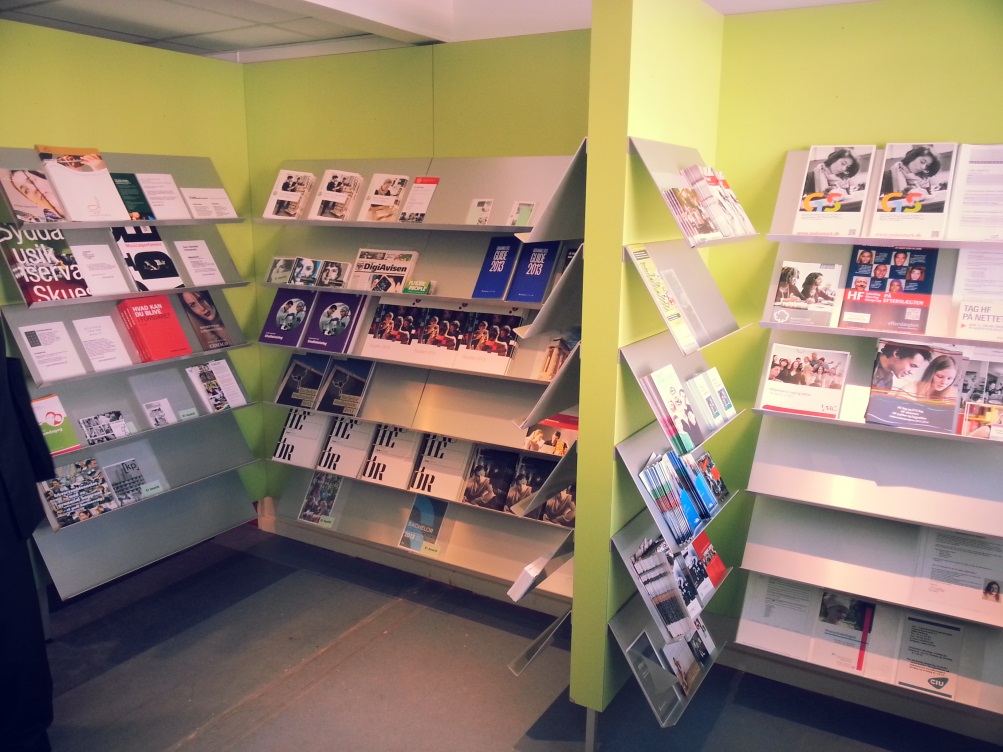 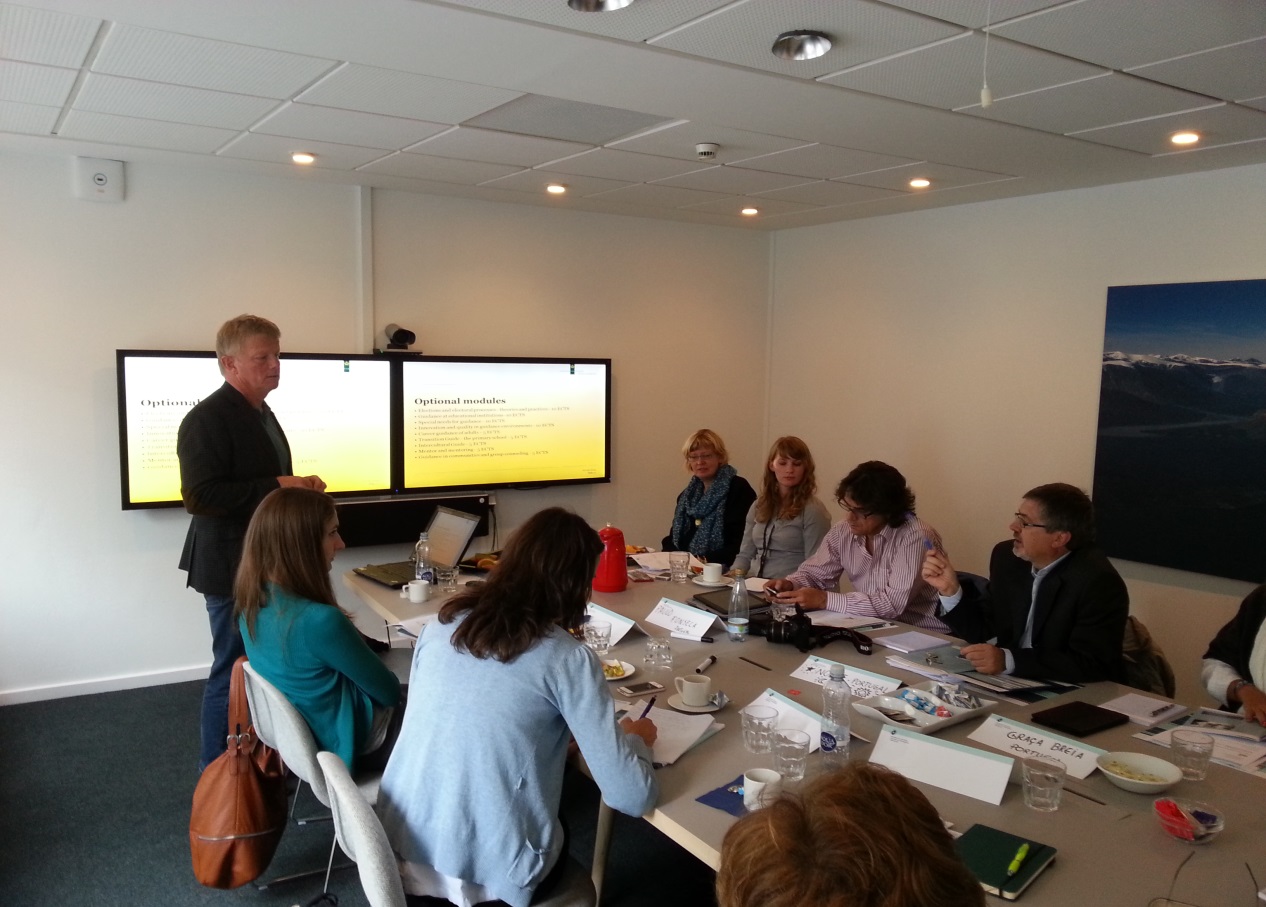 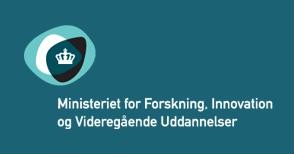 Euroguidance Prekogranični seminari
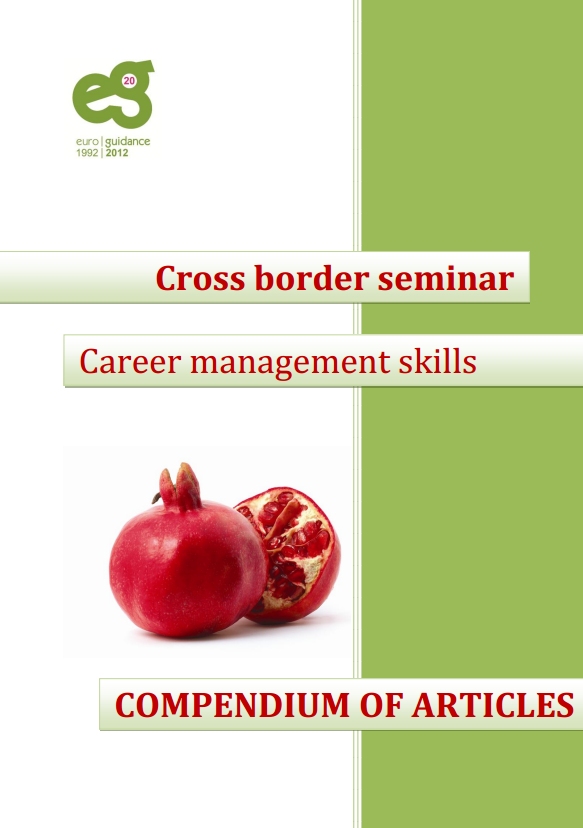 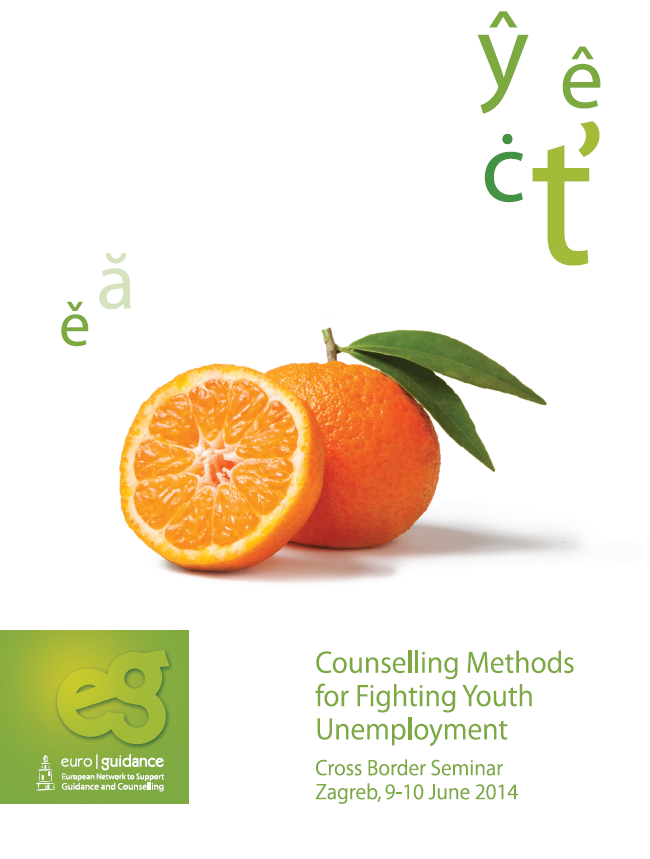 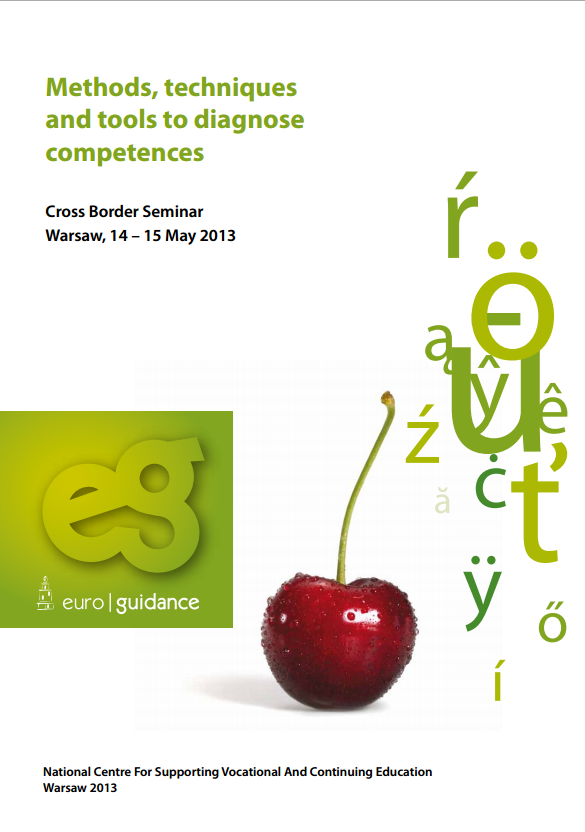 2.2. Aktivnosti u Hrvatskoj
Euroguidance Hrvatska: 
potiče razvoj profesionalnog usmjeravanja u RH
organizira edukativne radionice i seminare za savjetnike
provodi istraživanja relevantna za sustav profesionalnog usmjeravanja u RH
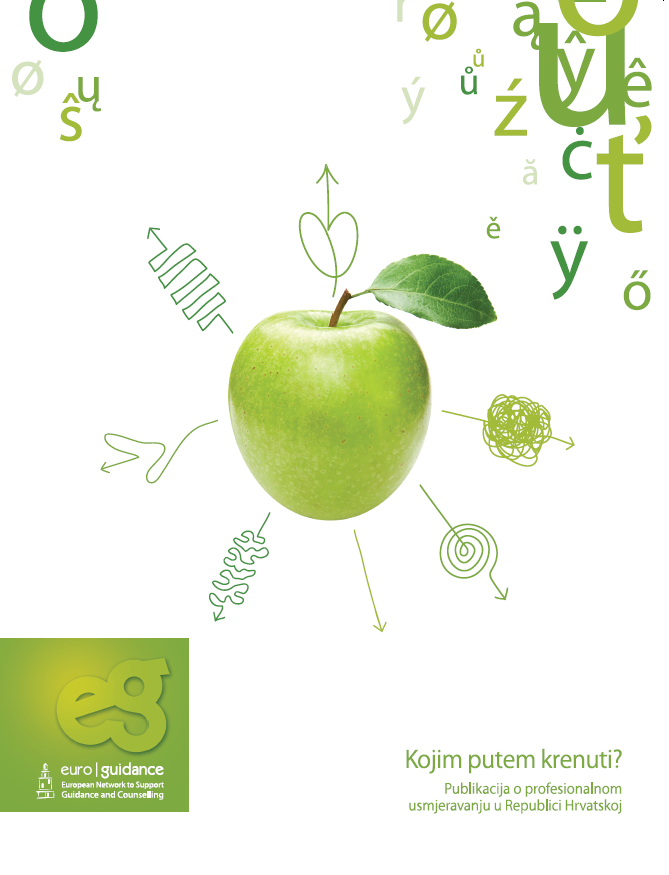 2.2. Aktivnosti u Hrvatskoj – istraživanja (1)
Istraživanje: Mogućnosti i perspektive početnog obrazovanja savjetnika u profesionalnom usmjeravanju u Republici Hrvatskoj 
Provoditelj: Institut za društvena istraživanja
Organizator: Euroguidance Hrvatska
Perspektiva: Rezultat istraživanja služit će kao podloga za razvoj standarda kvalifikacije za savjetnike u cjeloživotnom profesionalnom usmjeravanju.
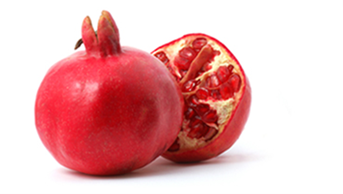 2.2. Aktivnosti u Hrvatskoj – istraživanja (2)
Istraživanje: o postojećim kapacitetima OŠ i SŠ za provedbu profesionalnog informiranja i usmjeravanja
Provoditelj: Institut za migracije (nezavisna istraživačica)
Organizator: Euroguidance Hrvatska
Perspektiva: Rezultati istraživanja namijenjeni su donositeljima odluka i osobama koje je bave profesionalnim savjetovanjem u državnim i javnim službama
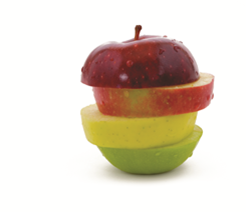 2.2. Aktivnosti u Hrvatskoj – seminari
Seminar o profesionalnom usmjeravanje za: 
   predmetne učitelje
   psihologe u OŠ
   pedagoge u OŠ
   psihologe u SŠ
Nositelj programa: Odsjek za psihologiju, FFZG
Ciljevi seminara:
priznavanje faktora koji utječu na učenikov odabir daljnjeg obrazovanja
razumijevanje učiteljeve uloge u procesu profesionalnog usmjeravanja
uvođenje tema vezanih uz odabir obrazovanja/zanimanja u redovnu nastavu
osposobljavanje učenika za donošenje odluka vezanih uz razvitak karijere
Edukativne aktivnosti u 2015. (1)
Ožujak:
Info dan: Kako razvijati karijeru pomoću alata EU (Šibenik, 13.3.)
Travanj:  
Seminari o profesionalnom usmjeravanju za pedagoge (Split, 20-21.4.) i učitelje (Zagreb, 28.-29.4.)
Svibanj:
„Četiri sobe promjene” – dvodnevna edukacija za psihologe i pedagoge u SŠ (Zagreb, 19.-20.5.)
Info dan o strukovnim programima za savjetnike HZZ-a (Zagreb, 29.5.)
Job shadowing za savjetnike HZZ-a i CISOK centara (DE, UK, FR)
Edukativne aktivnosti u 2015. (2)
Lipanj:
Seminar o profesionalnom usmjeravanju za psihologe u OŠ (Zagreb)
Euroguidance prekogranični seminar (Retz, AT, 8.-10.6.)
Listopad/studeni: 
Seminar o profesionalnom usmjeravanju za psihologe u SŠ (Zagreb)
Seminar o priznavanju prethodnog učenja u suradnji s MZOS-om (Zagreb)
Informativni dan za ravnatelje vrtića, osnovnih i srednjih škola (Zagreb)
Nastavak info dana Europass, Euroguidance, CISOK i EURES
http://ec.europa.eu/ploteus/
PLOTEUS = Portal on Learning OpporTunities and Qualifications in EUrope
 europski portal o mogućnostima učenja, sustavima obrazovanja 
i osposobljavanja u europskim zemljama
Euroguidance Hrvatska
ažurira bazu savjetnika u OŠ i SŠ

odgovara na upite o mogućnostima daljnjeg obrazovanja u inozemstvu
ažurira Euroguidance mrežnu stranicu
www.mobilnost.hr ostali programi  Euroguidance
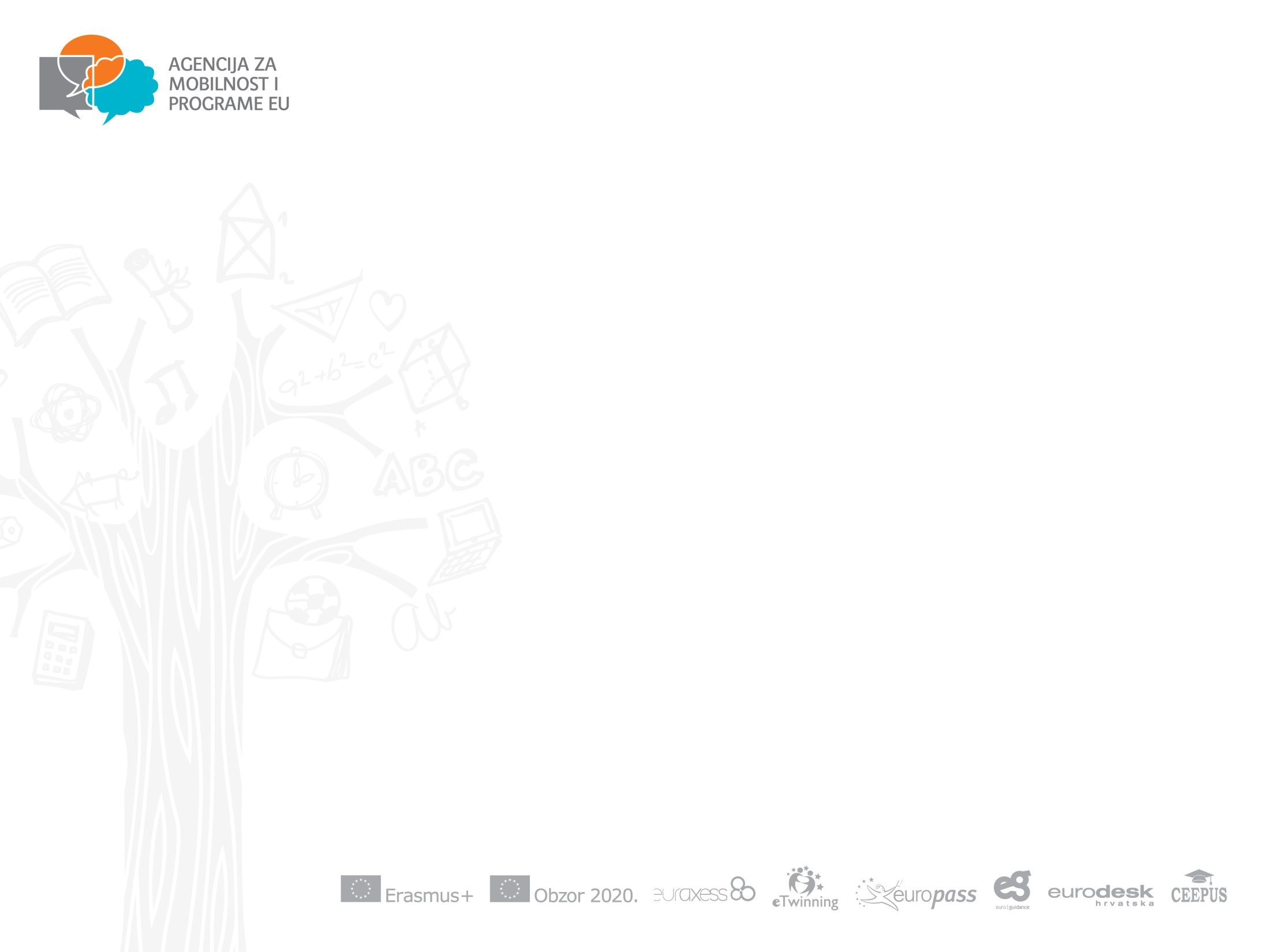 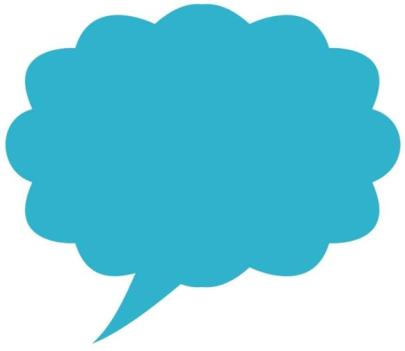 Hvala na pažnji!
kontakt:
euroguidance@mobilnost.hr